Finite mathematicsII
Linear System
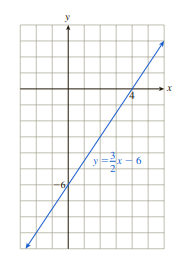 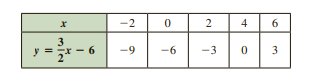 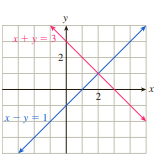 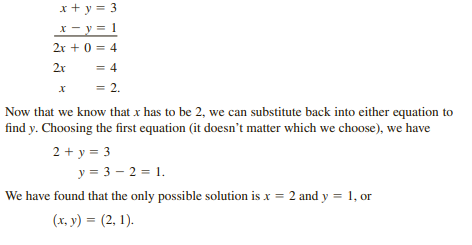 Another way
Another way
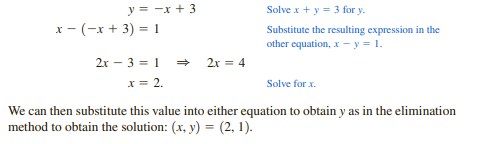 Example : Acme Baby Foods mixes two strengths of apple juice. One quart of Beginner’s juice is made from 30 fluid ounces of water and 2 fluid ounces of apple juice concentrate. One quart of Advanced juice is made from 20 fluid ounces of water and 12 fluid ounces of concentrate. Every day Acme has available 30,000 fluid ounces of water and 3,600 fluid ounces of concentrate. If the company wants to use all the water and concentrate, how many quarts of each type of juice should it mix?